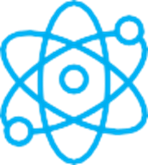 F I Z I K A
6- sinf
LABORATORIYA ISHI. 
MAVZU: RICHAGNING MUVOZANATDA BO‘LISH SHARTINI O‘RGANISH
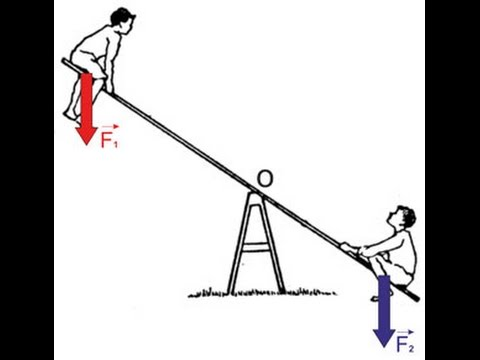 KERAKLI ASBOBLAR:
Laboratoriya richag-chizg‘ichi, yuklar to‘plami, shtativ.
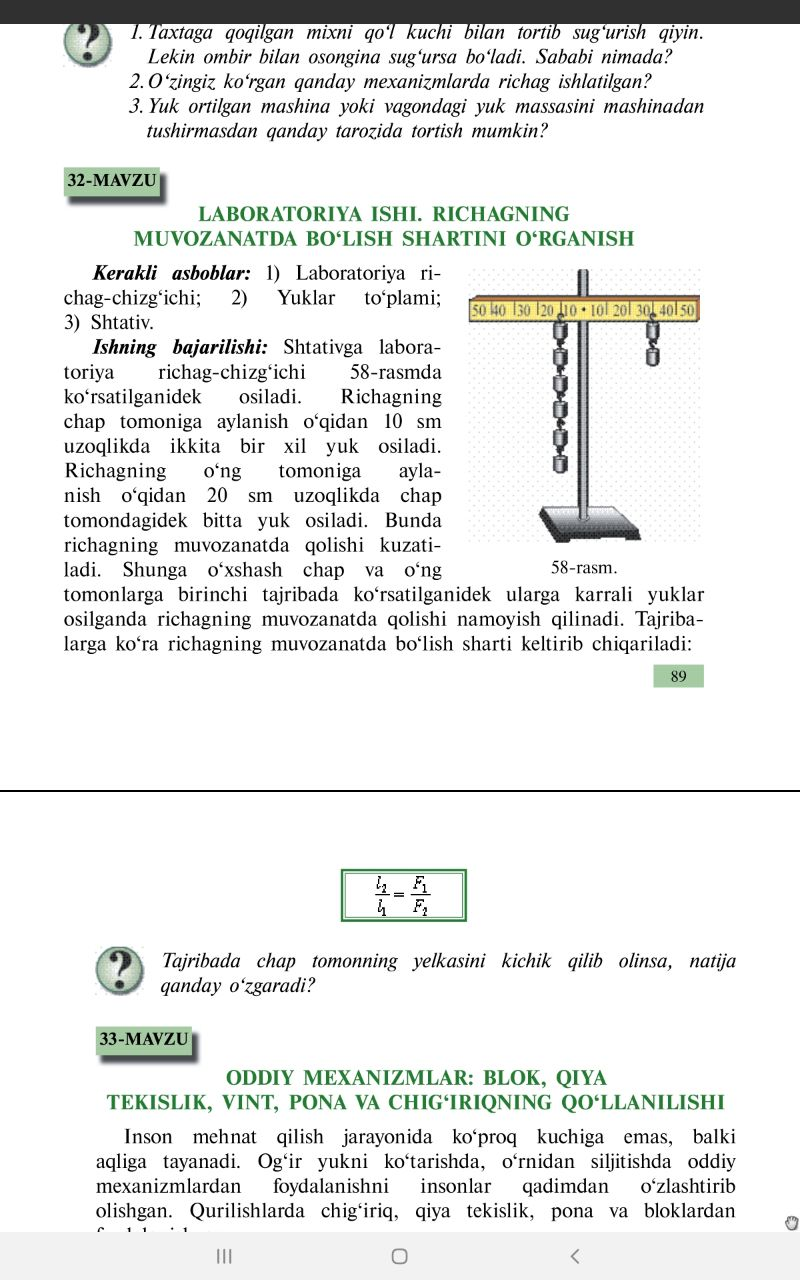 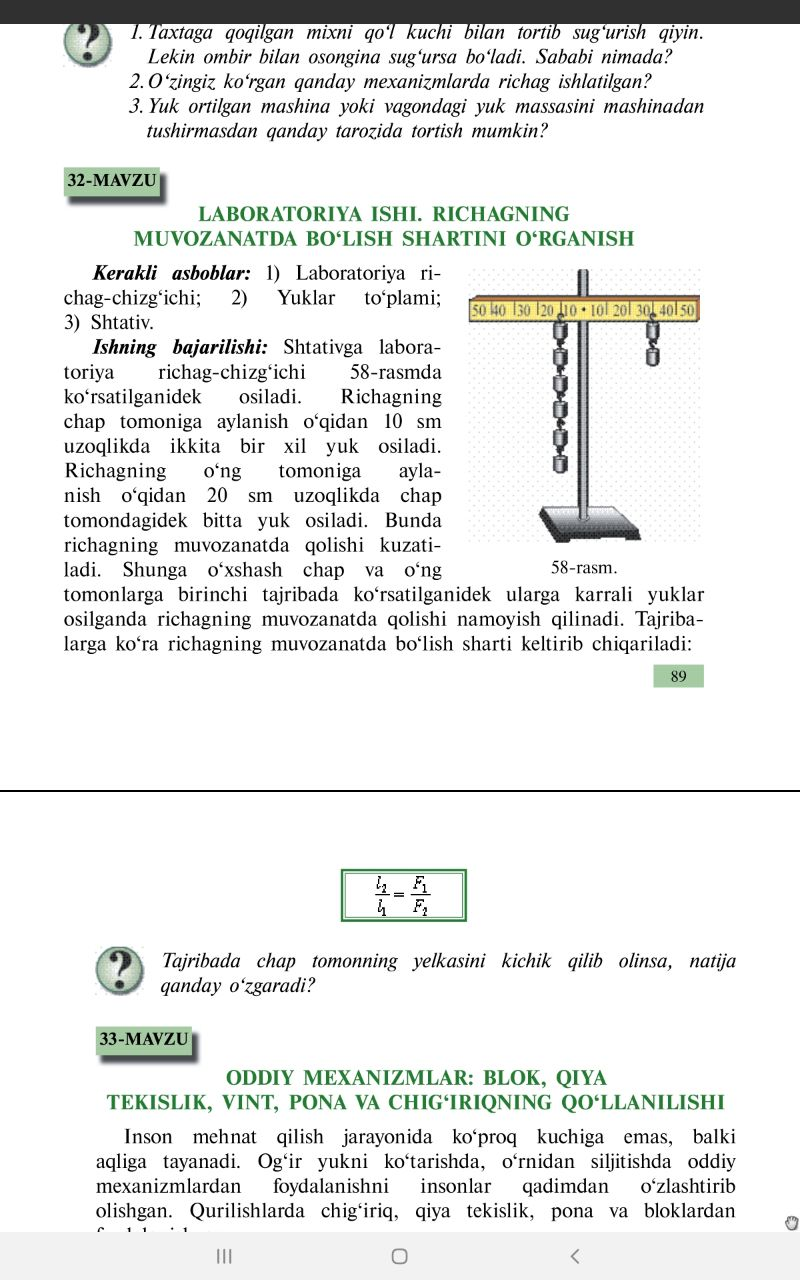 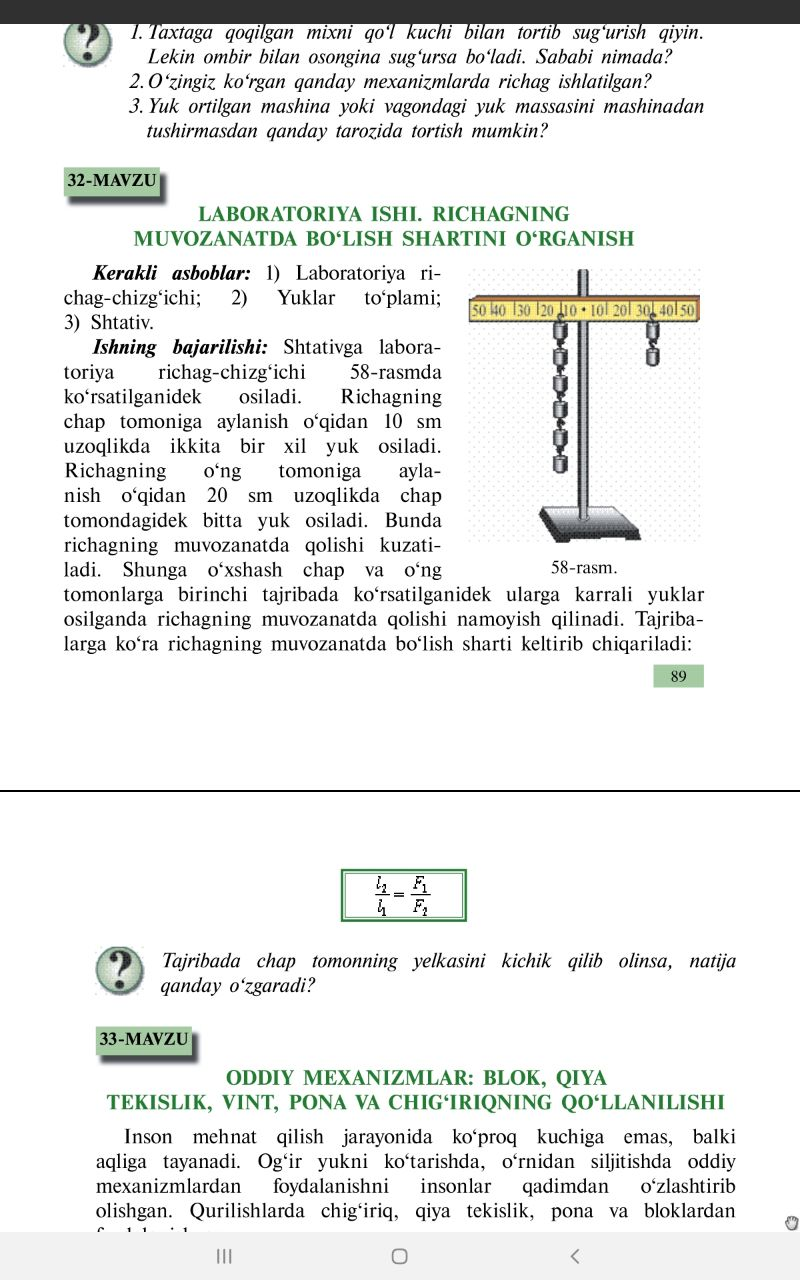 TAKRORLASH
Qo‘zg‘almas tayanch atrofida aylana oladigan qattiq jismga richag deb ataladi.
Laboratoriya mashg‘ulotini bajarish tartibi:
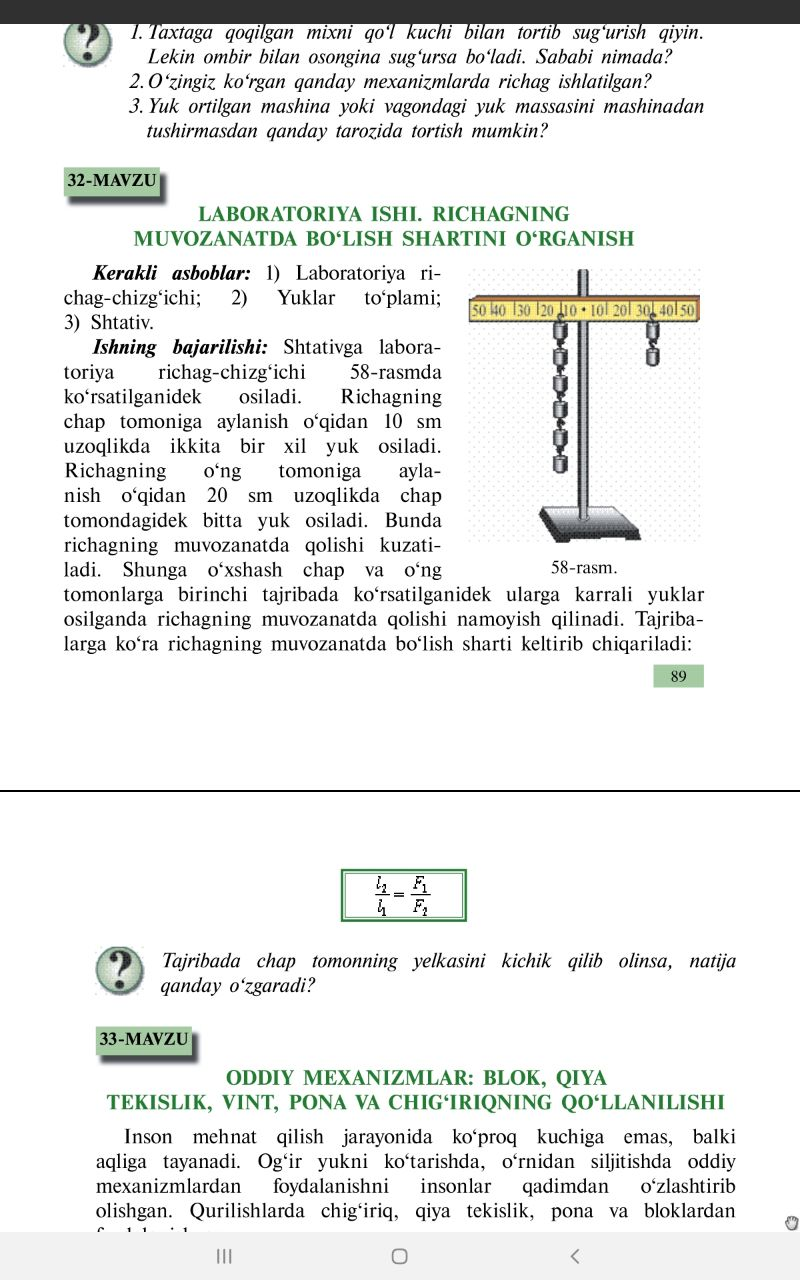 Natijalarni jadvalga yozish
Natijalarni jadvalga yozish
MASALALAR YECHISH
1. Rasmda ko‘rsatilgan richag muvozanatda turishi uchun ikkinchi yelkaga qanday massali yuk osish kerak?
? kg
10 kg
10 kg
MASALALAR YECHISH
2. Massasi 6 kg li bir jinsli xoda muvozanatda turishi uchun F kuch qanday bo‘lishi kerak?
F
MASALALAR YECHISH
3. Bir uchi devorga mahkamlangan, og‘irligi       P= 50 N bo‘lgan sterjenning ikkinchi uchiga        
F= 50 N kuch rasmdagidek ta’sir etmoqda. Sterjen gorizontal holatda muvozanatda turishi uchun O nuqtaga og‘irligi necha Nyuton bo‘lgan yuk osish kerak?
F
P = 50 N
0
N=?
Mustaqil bajarish uchun topshiriqlar: